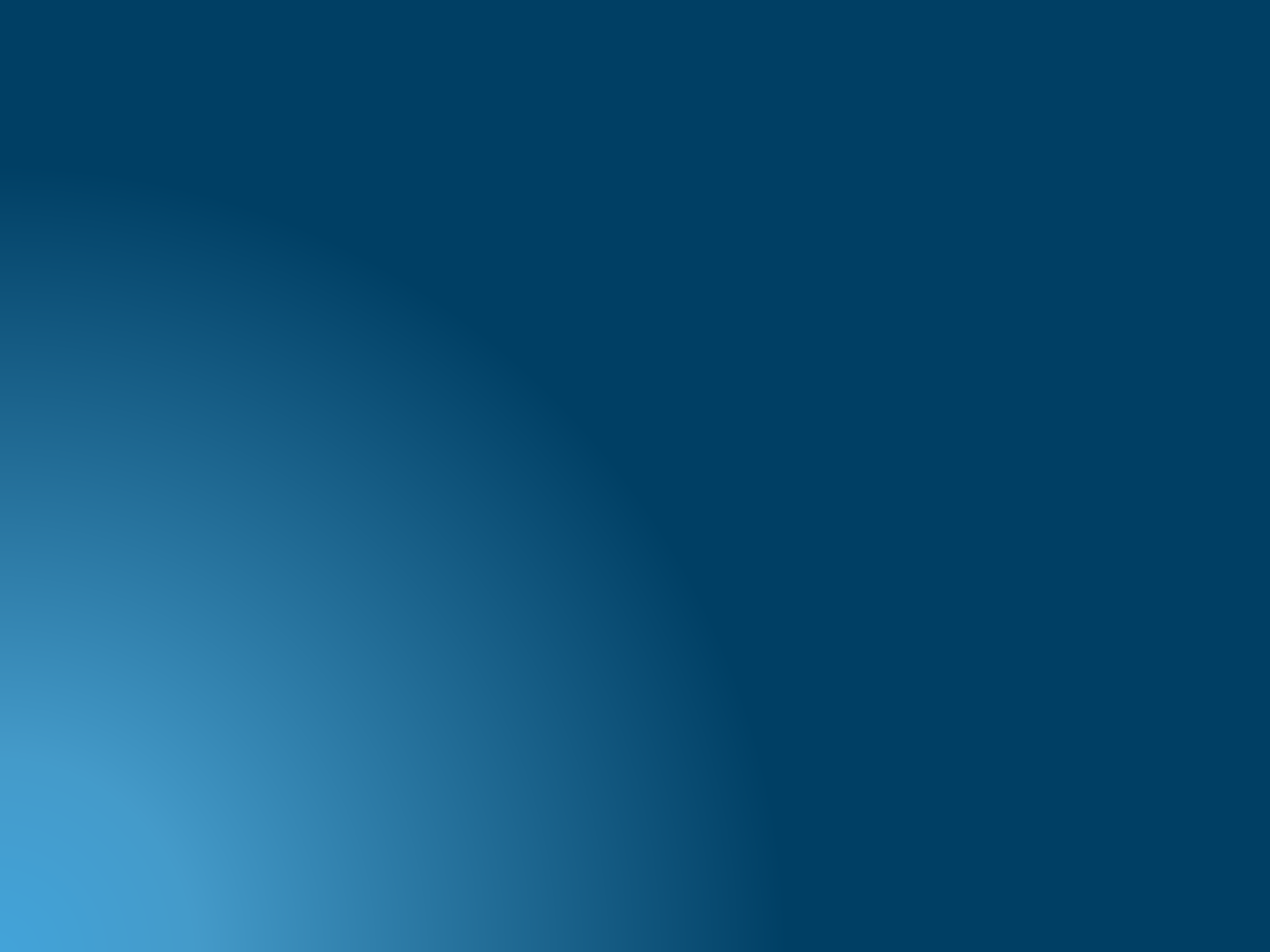 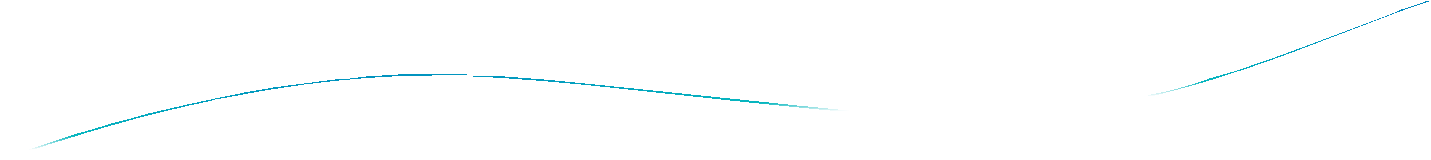 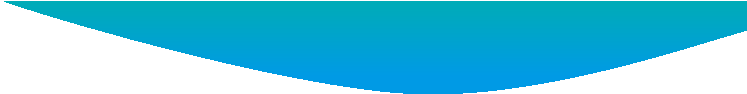 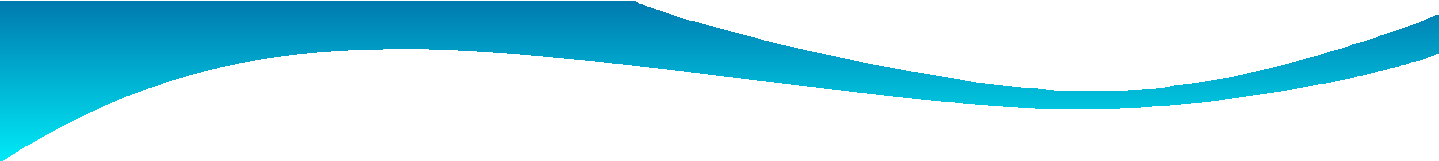 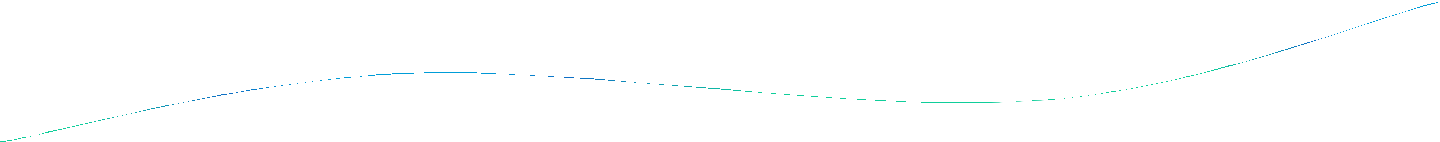 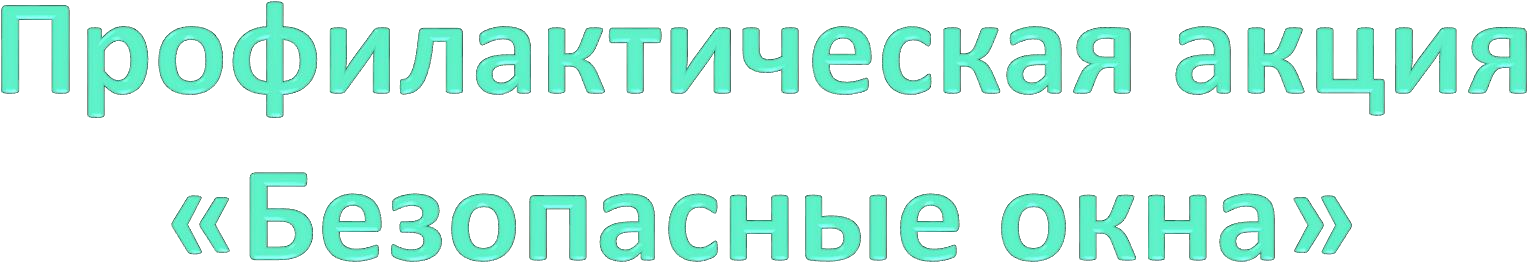 .
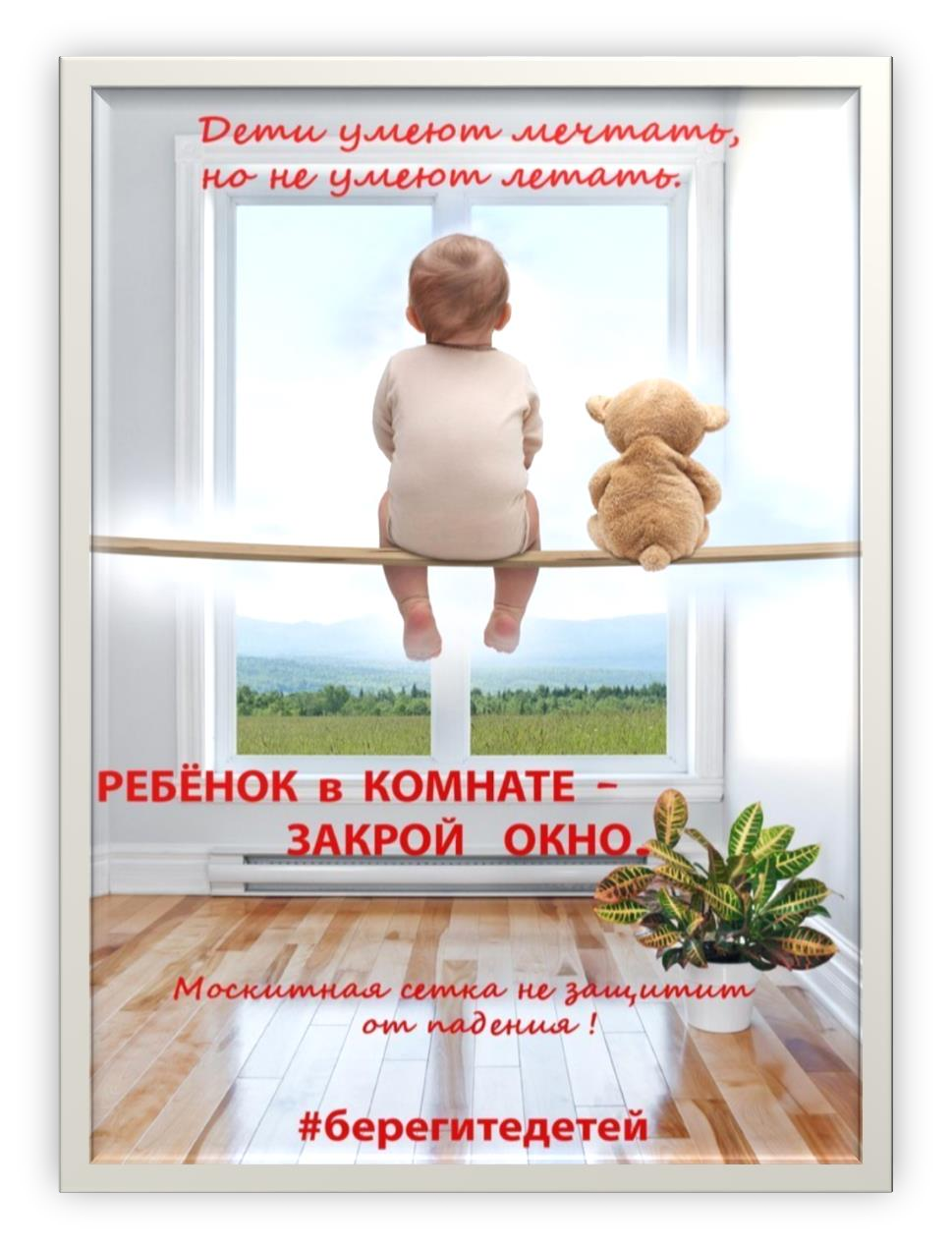 По итогам акции «Безопасные окна» в дистанционном  режиме с родителями и детьми были проведены следующие  мероприятия:
Советы родителям
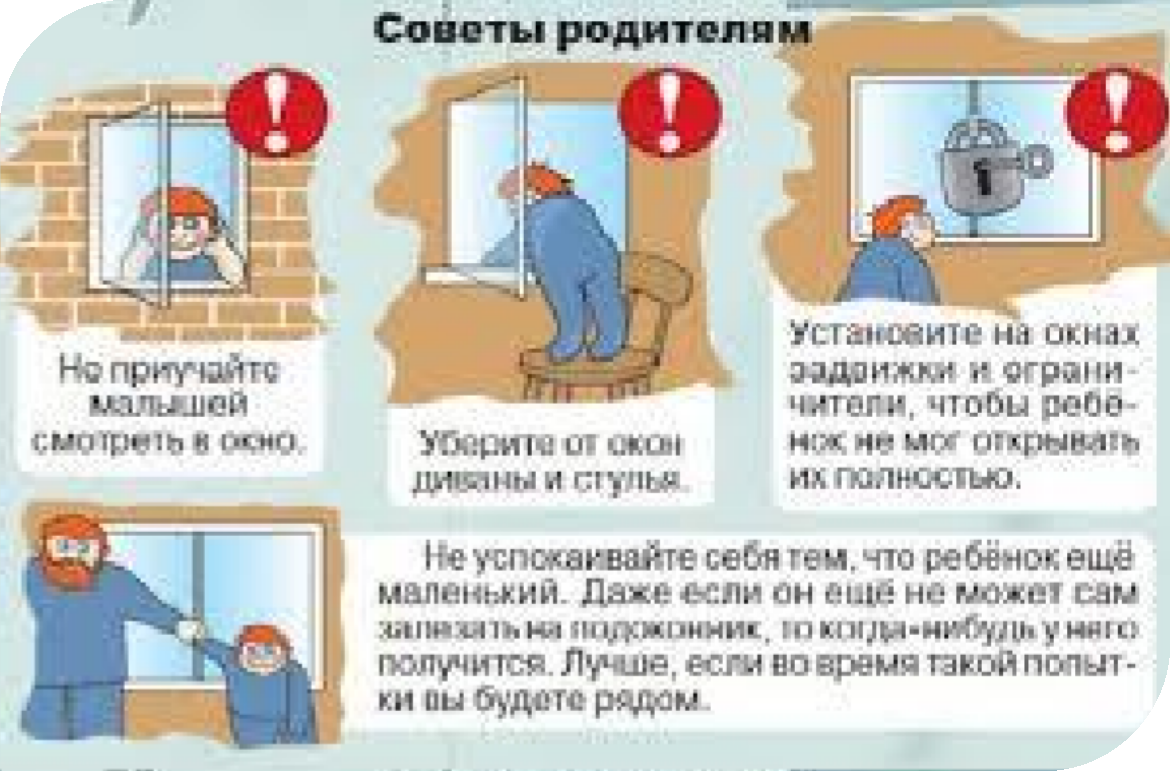 Рекомендации, памятки
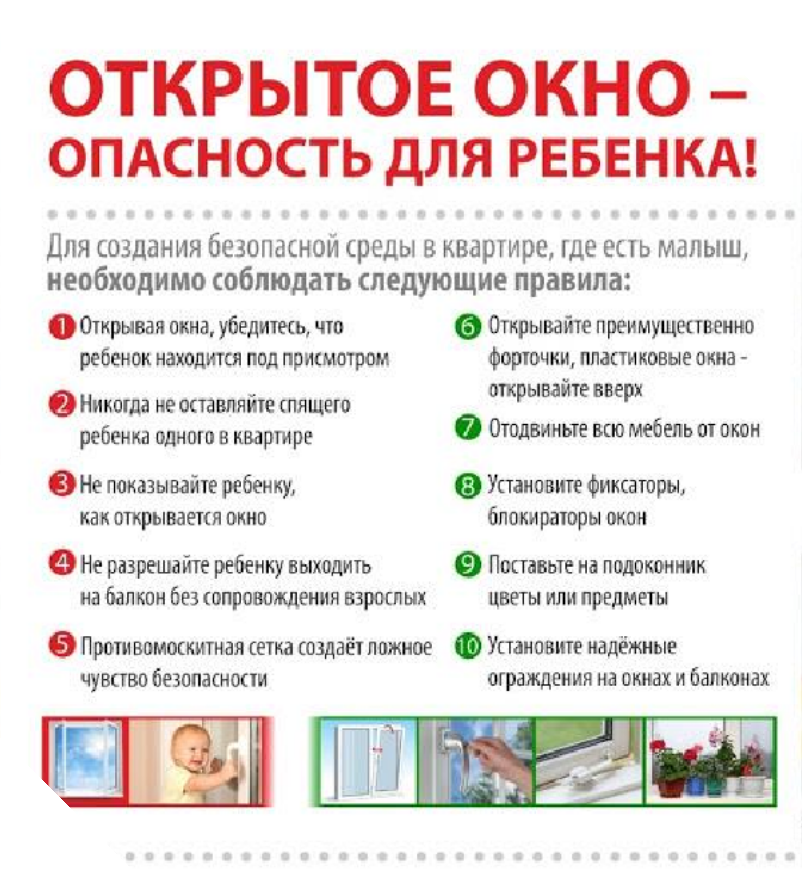 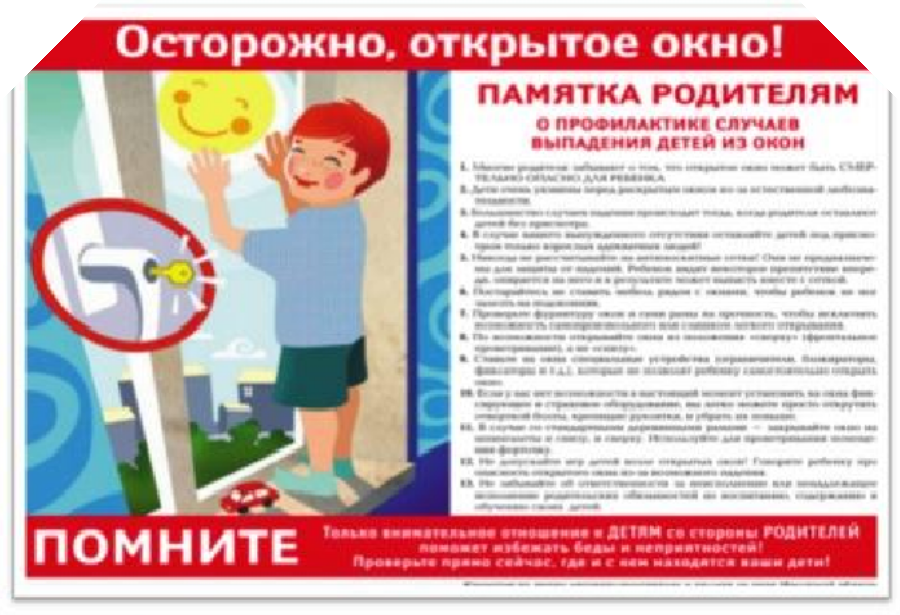 Совместные рисунки родителей с детьми
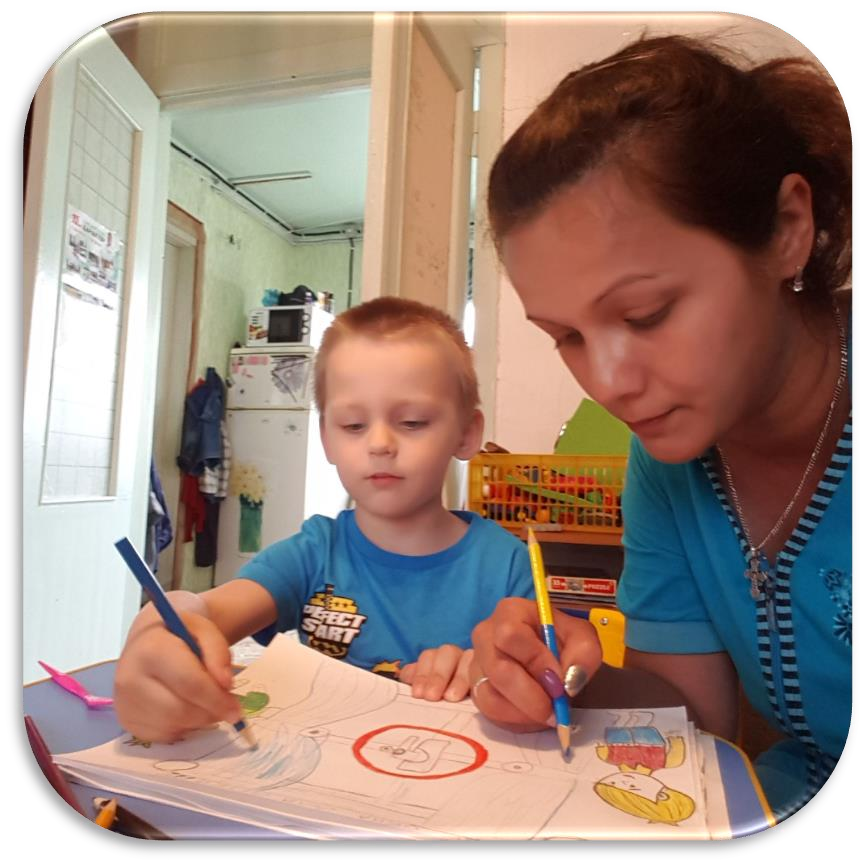 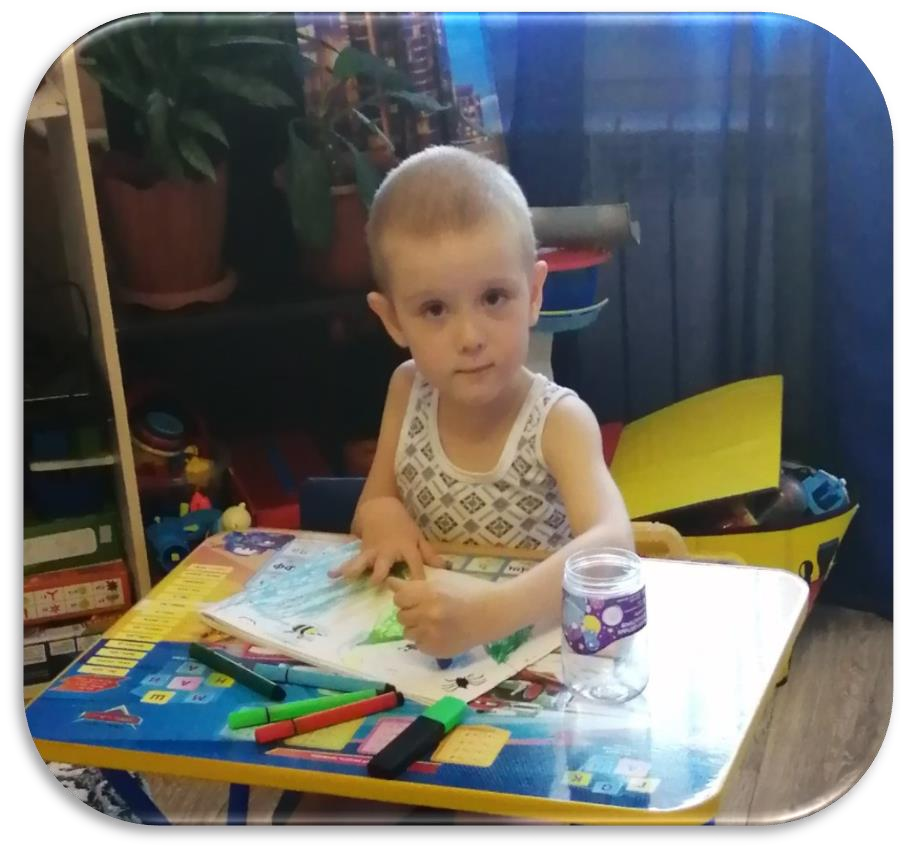 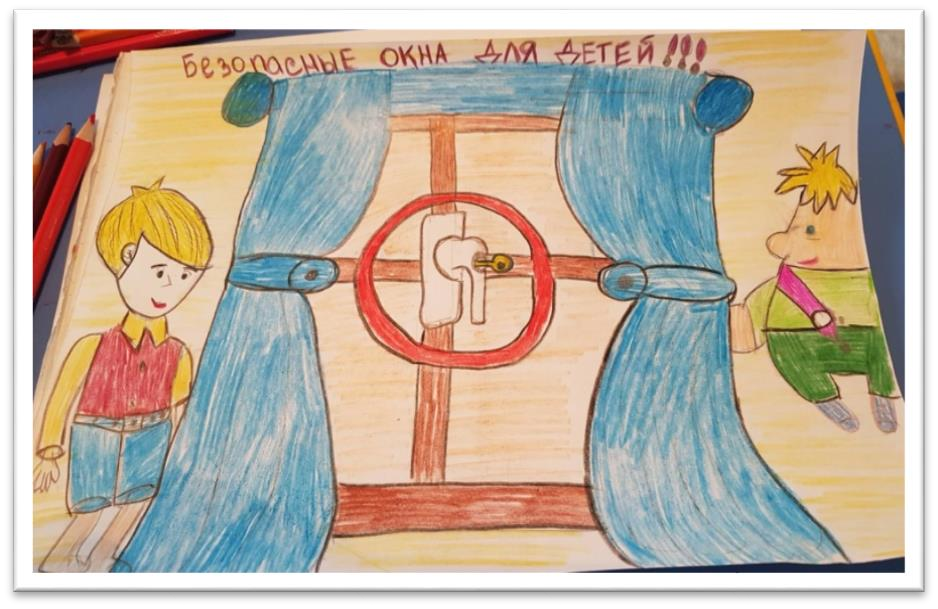 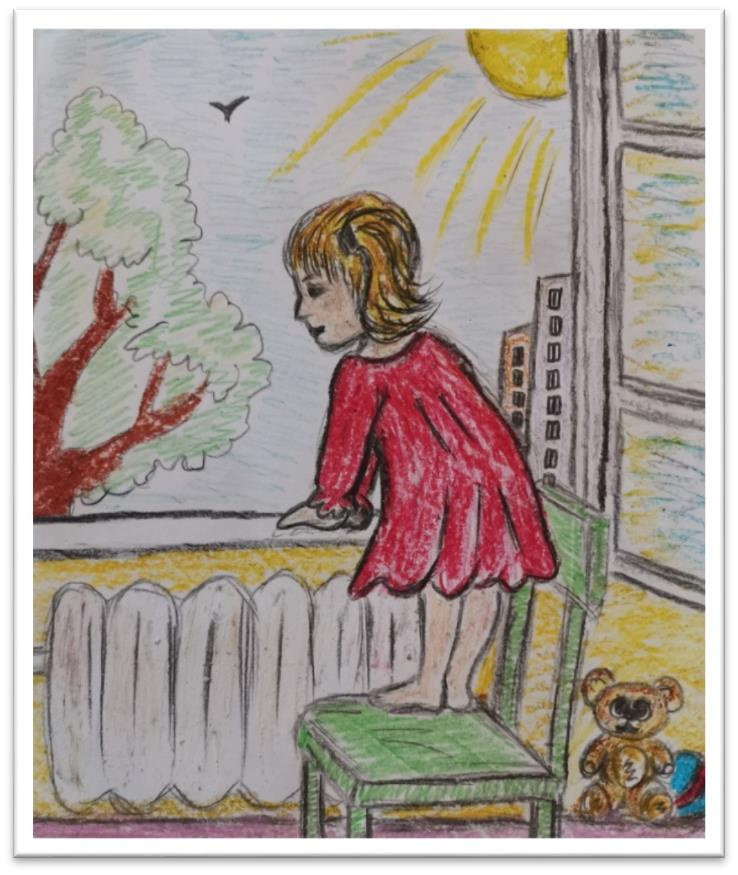 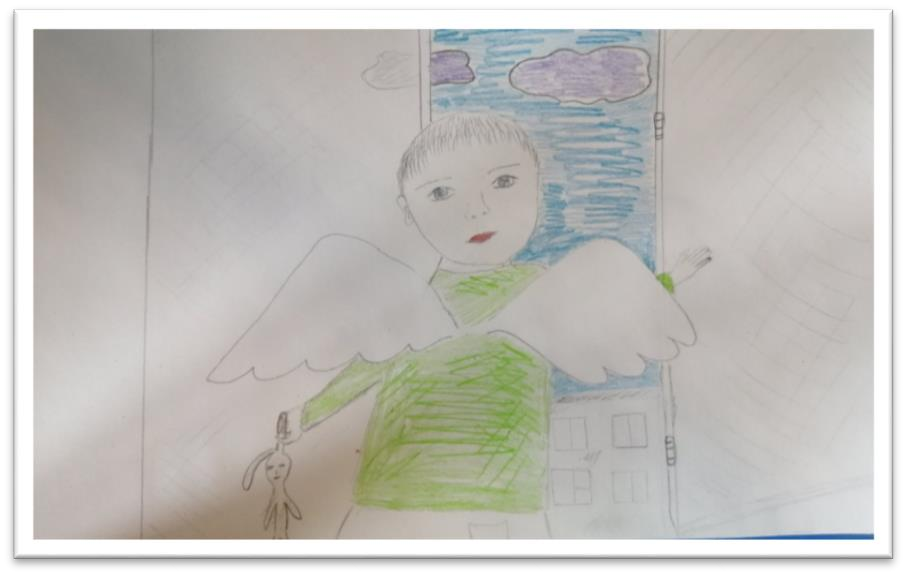